Machine Operation and Progresses in SSRF
Wenzhi ZHANG
Manzhou Zhang 
Shanghai Synchrotron Radiation Facility
WAO12 
SLAC.  USA
2012-08-10
www.sinap.ac.cn
Contents
Introduction
Operation statistics of SSRF
Progresses in recent two years
Maintenance
Location
Shanghai Synchrotron Radiation Facility
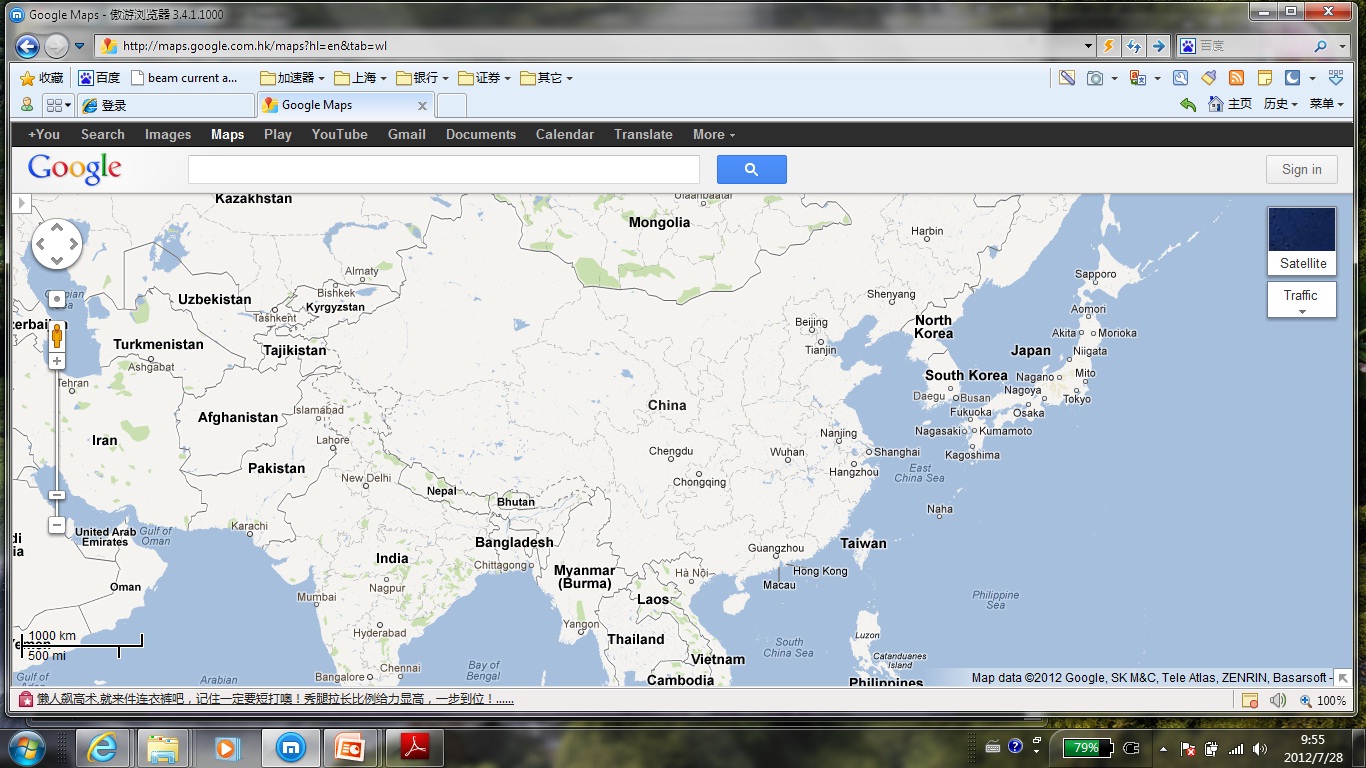 SSRF
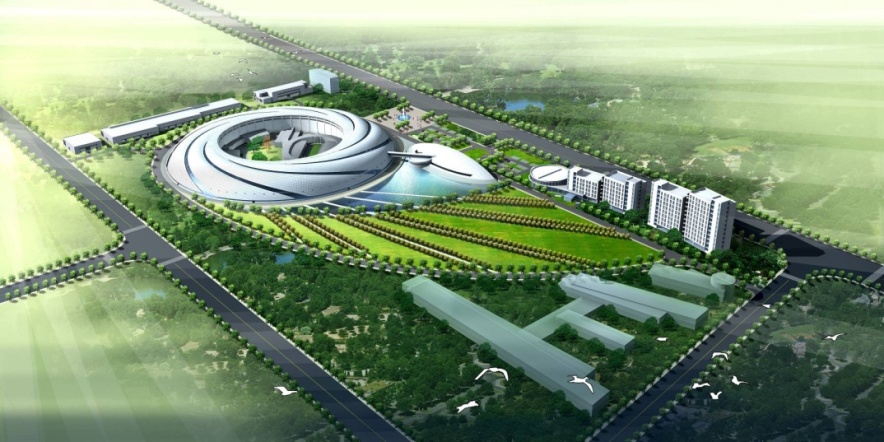 Bird’s eye view of SSRF
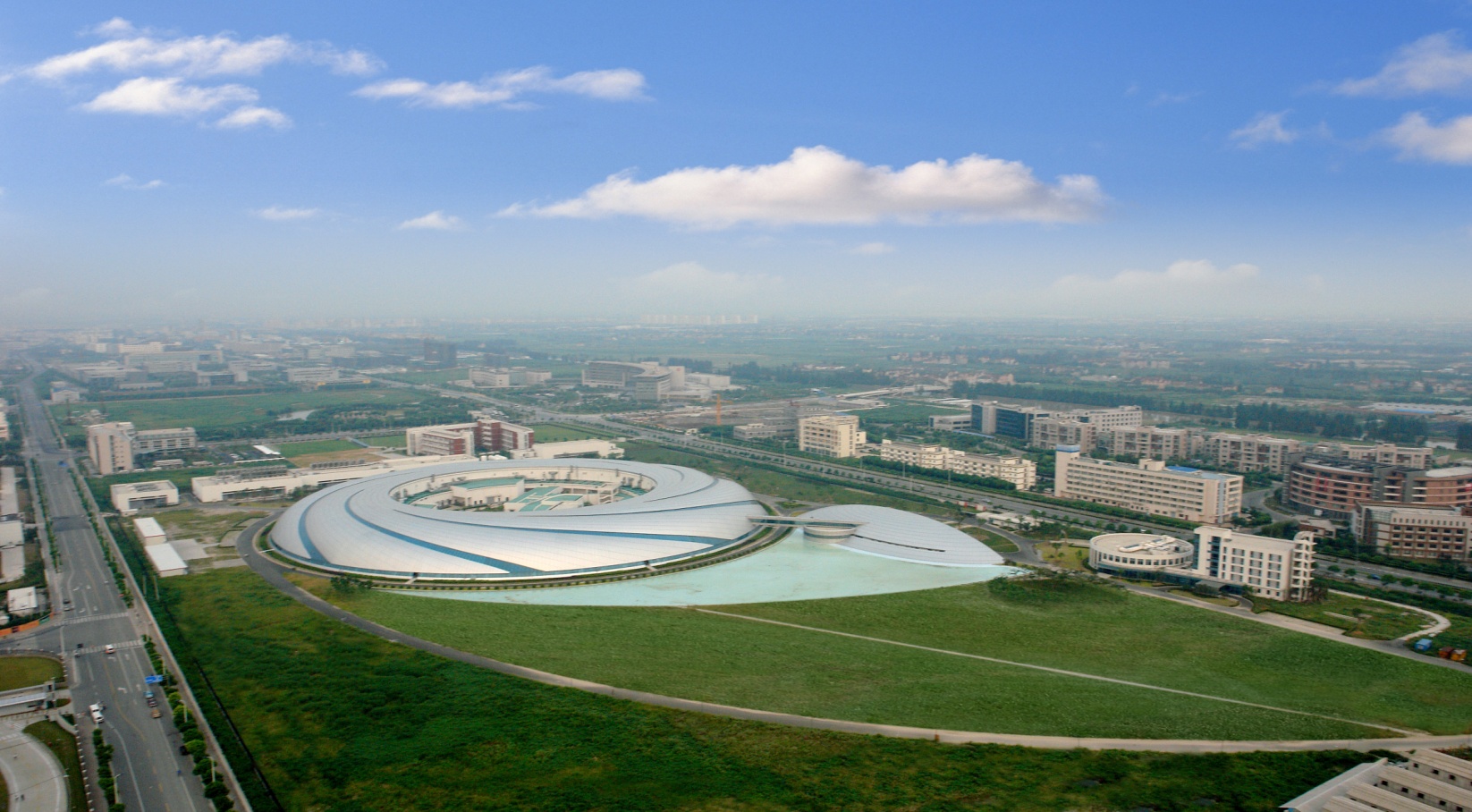 Overview of  SSRF
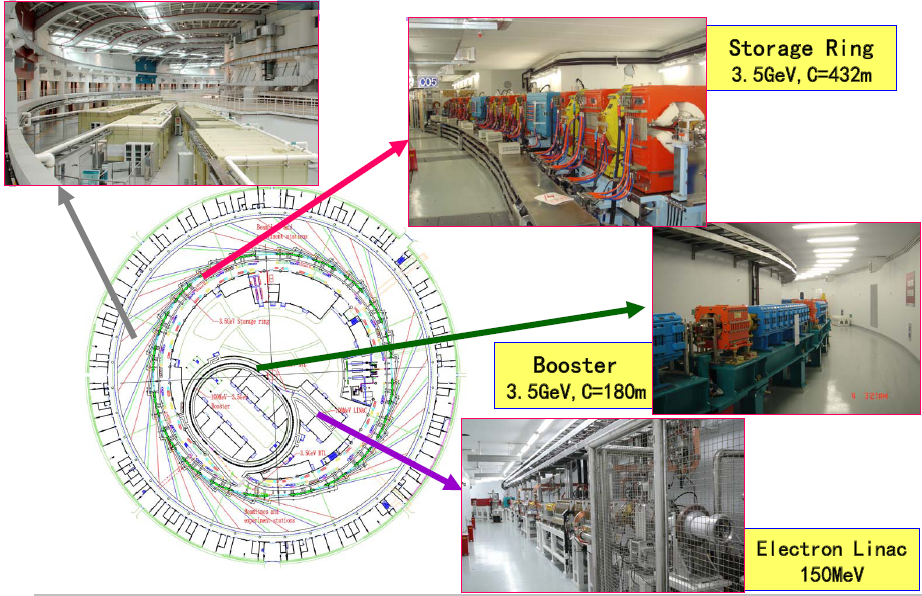 Introduction -- History
Dec. 25, 2004  --  Groundbreaking; 
Oct.   2007     ---   Commissioning
May,  2009    ----  Open to users
7 Beamlines  -- in the first phase
2 bending magnets; 2 wiggler ; 3 in-vacuum undulators
5 Beamlines are under construction
24 Beamlines are planed to build in next 3 years
Beam Parameters (Operation mode)
Machine Operation Status
Operation Schedule
Availability & MTBF during scheduled user time
Hardware faults
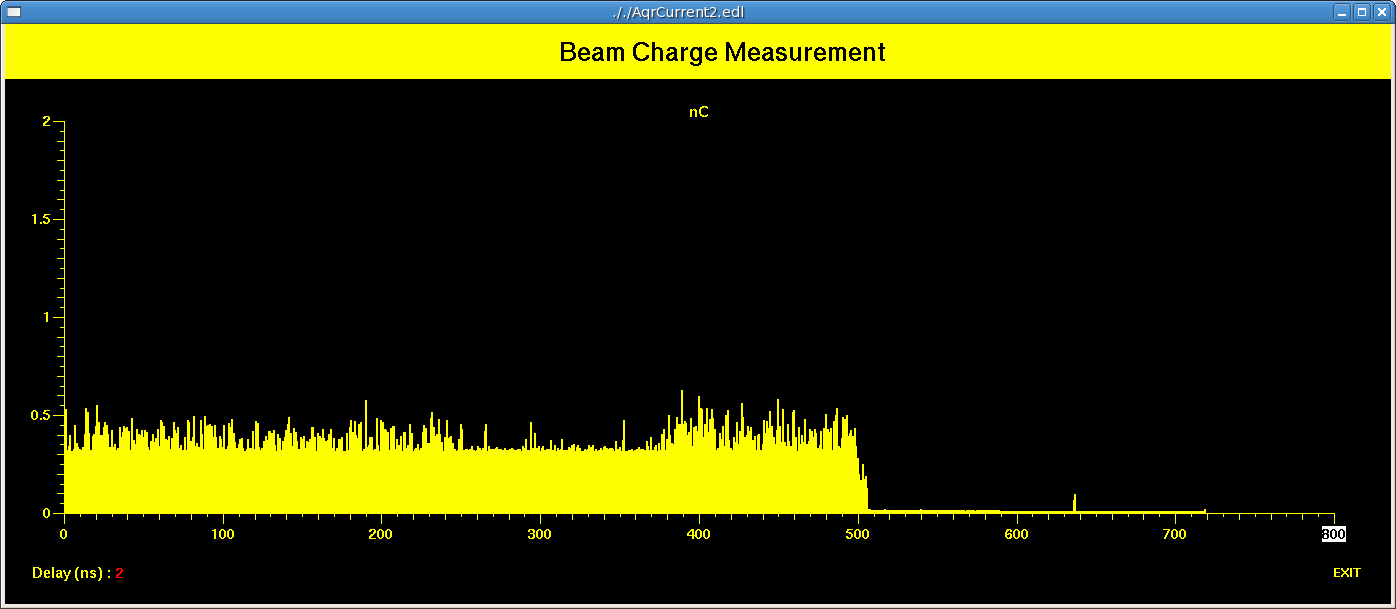 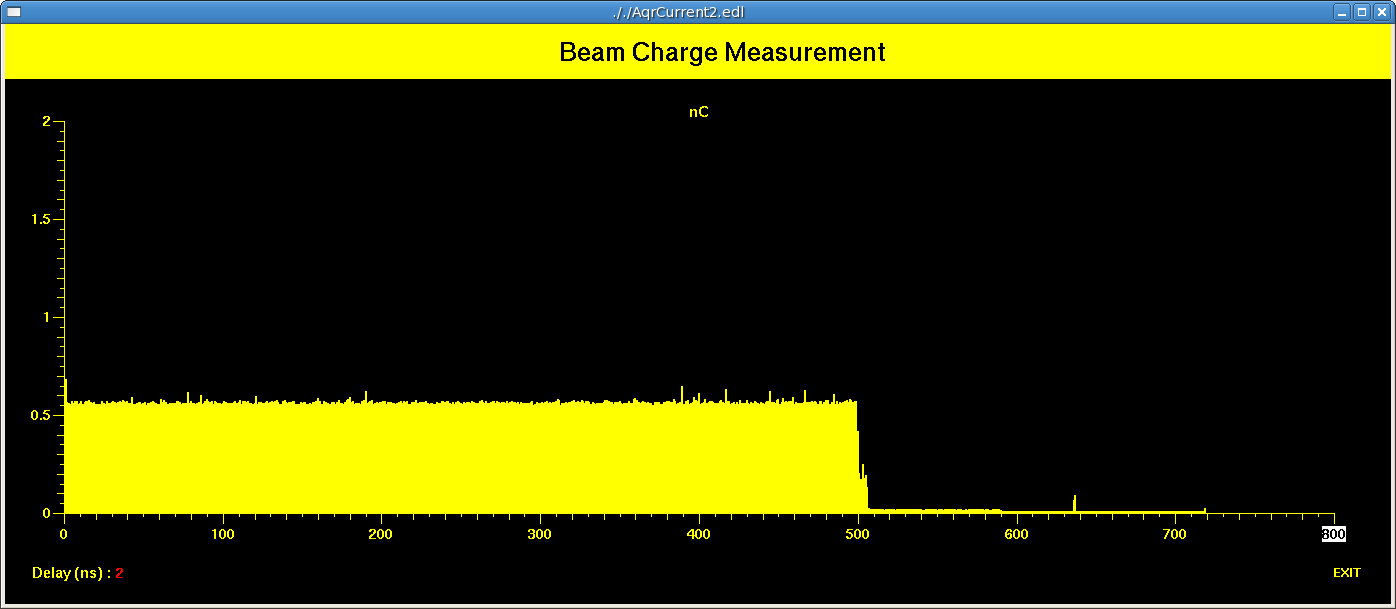 Progresses
Top up preparation
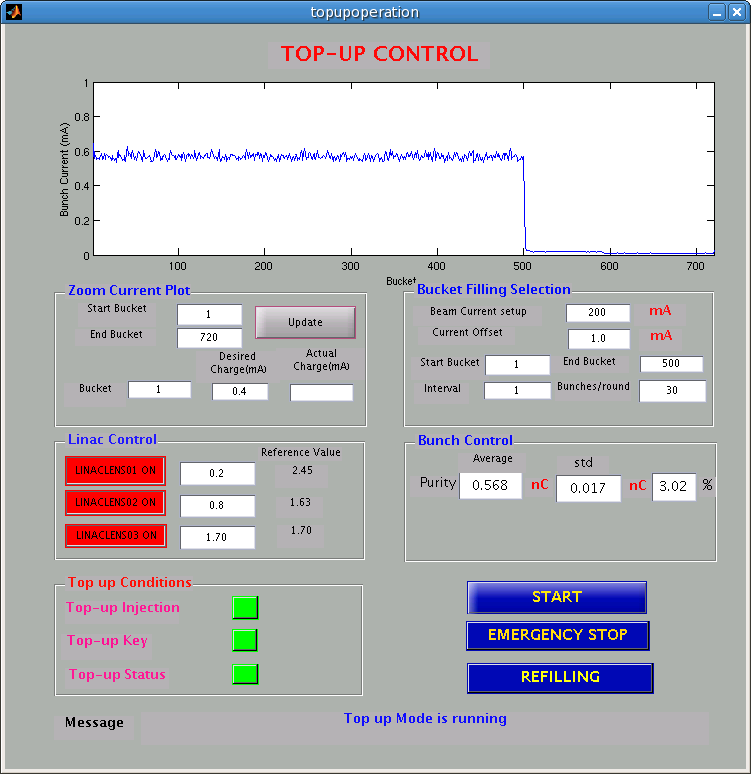 Control software panel
Filling pattern control (up: initial, below: 3hours top-up operation
Topup injection
range：-55 mrad（±2mm）；
step：  < 10rad；
speed：= 18rad/sec；
resolution：10rad；
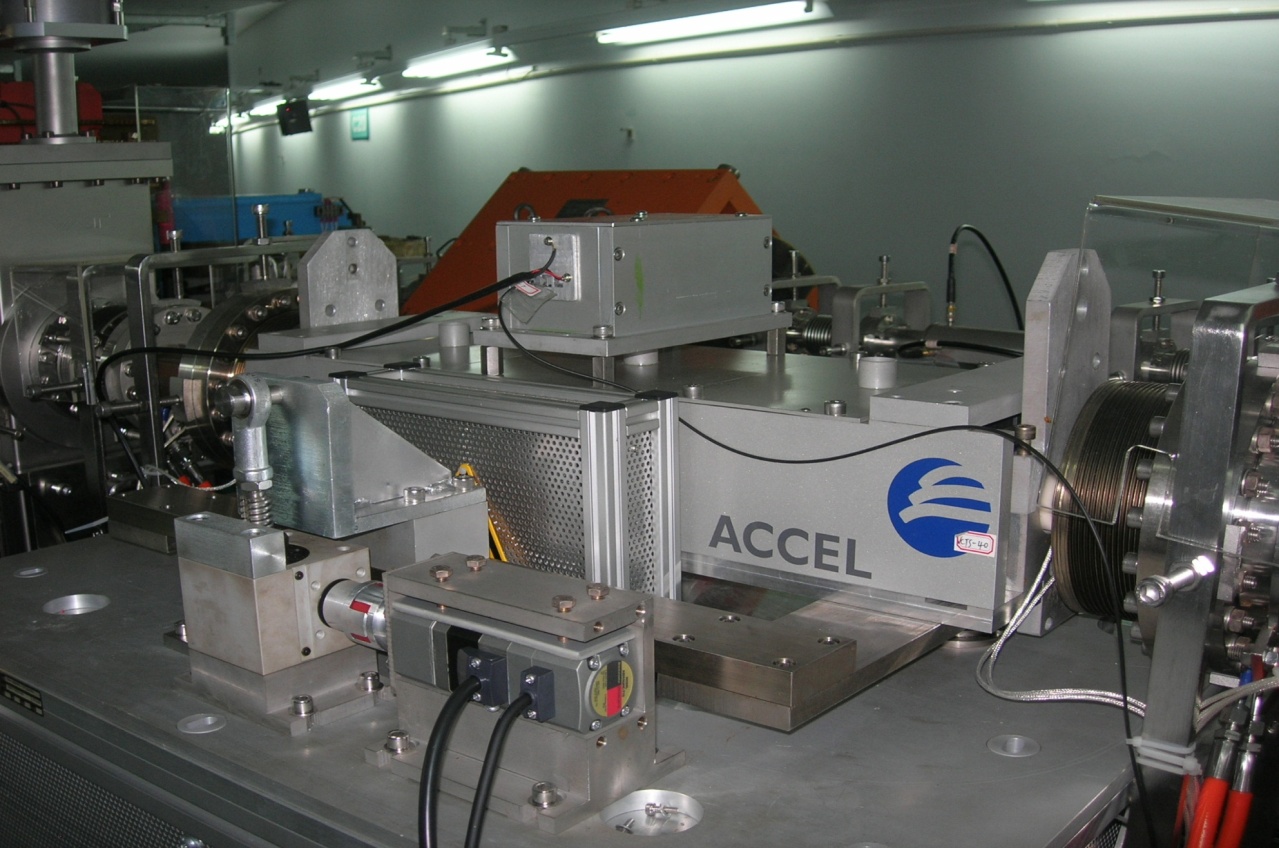 Top up commissioning
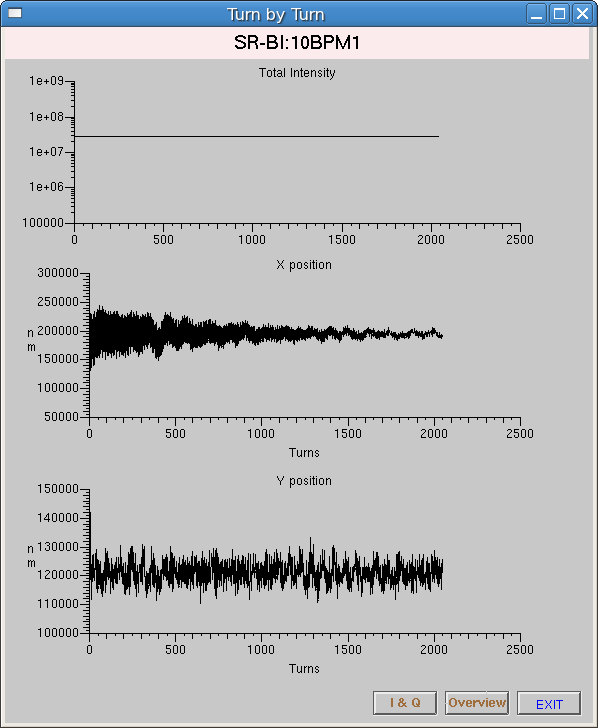 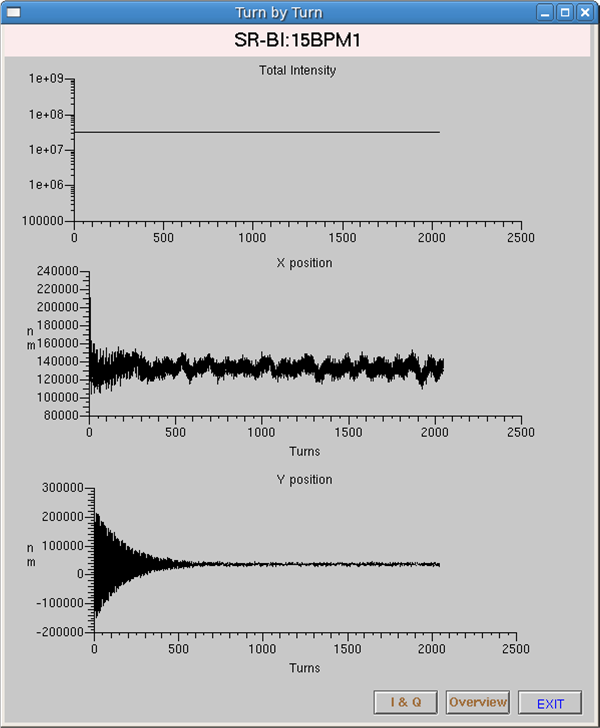 BPM 15-1 turn-by-turn data after injection
Before optimize                       after optimize
During machine shutdown, 4 stepper motors are added to the 4 injection kickers to adjust tilt. After online optimizing, the injection perturbation in vertical plane reduced from 150micron to 10 micron ,  and +/- 50 micron in horizontal
Jan. 14, 2012
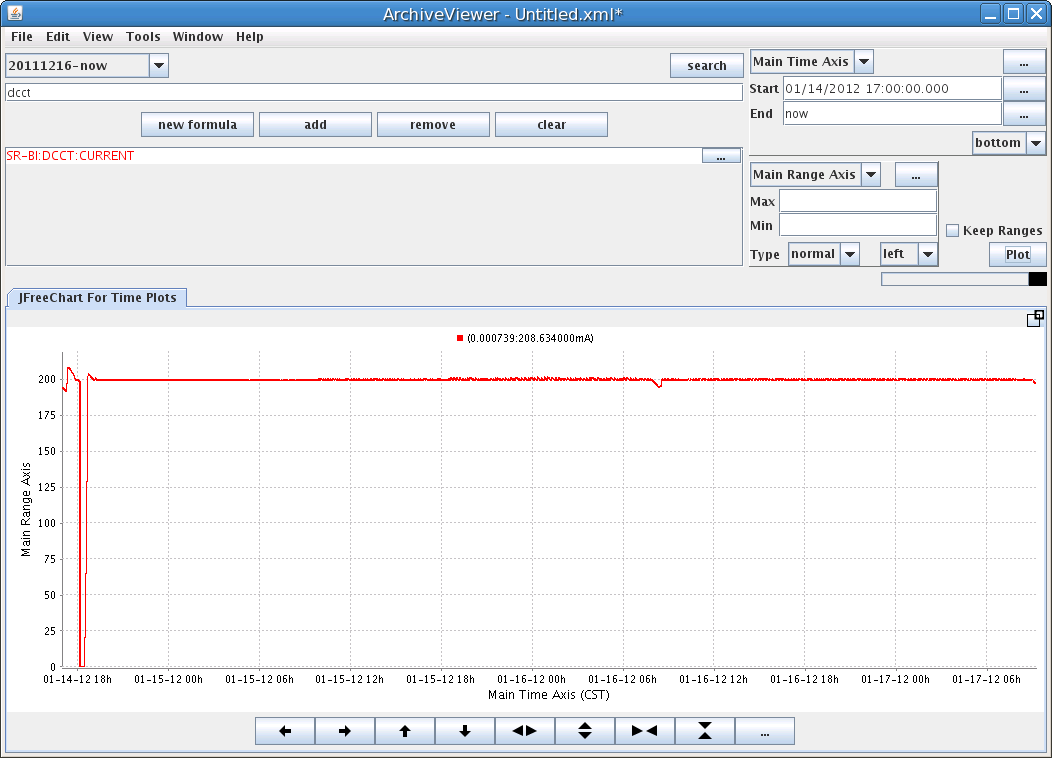 4 days top up operation for users
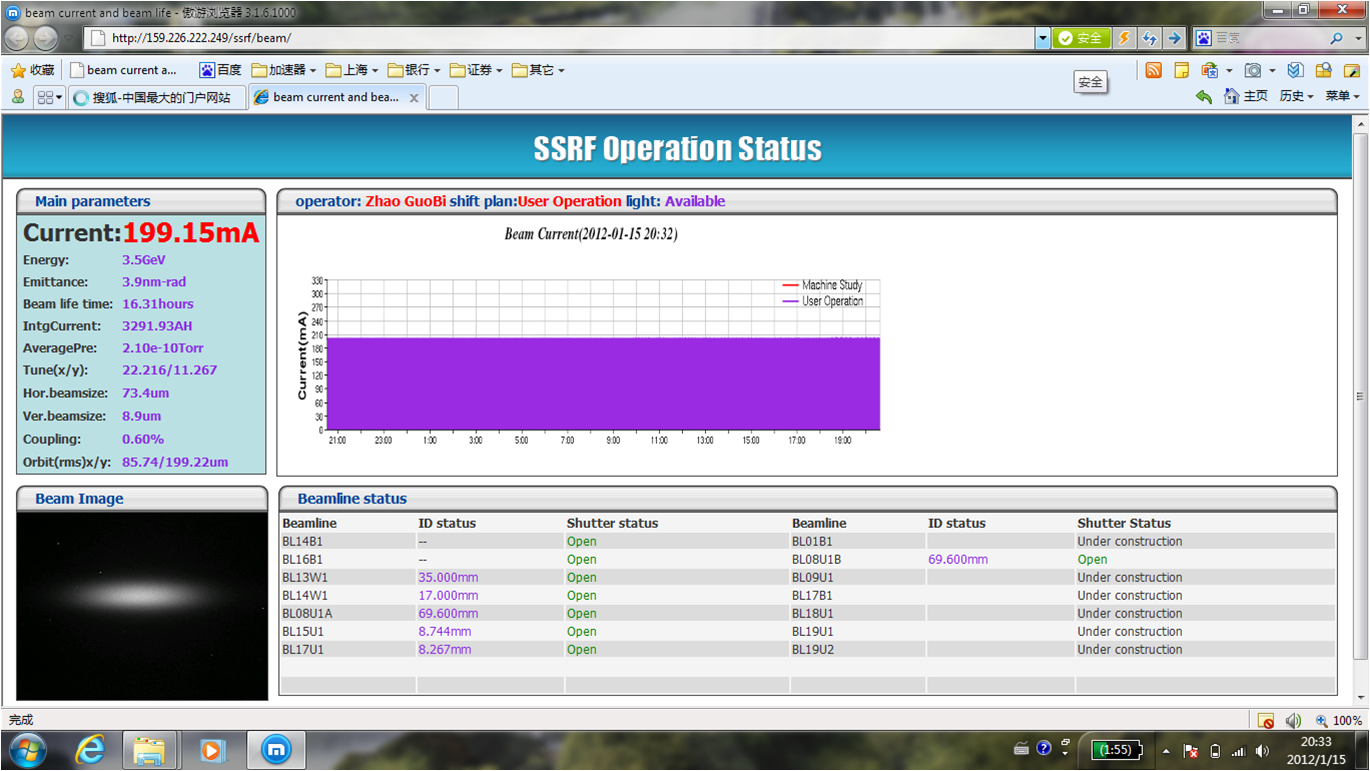 Lower Emittance Lattice mode
MOGA (Multi-Objective Genetic Algorithm )：Is used to find Low ε lattice
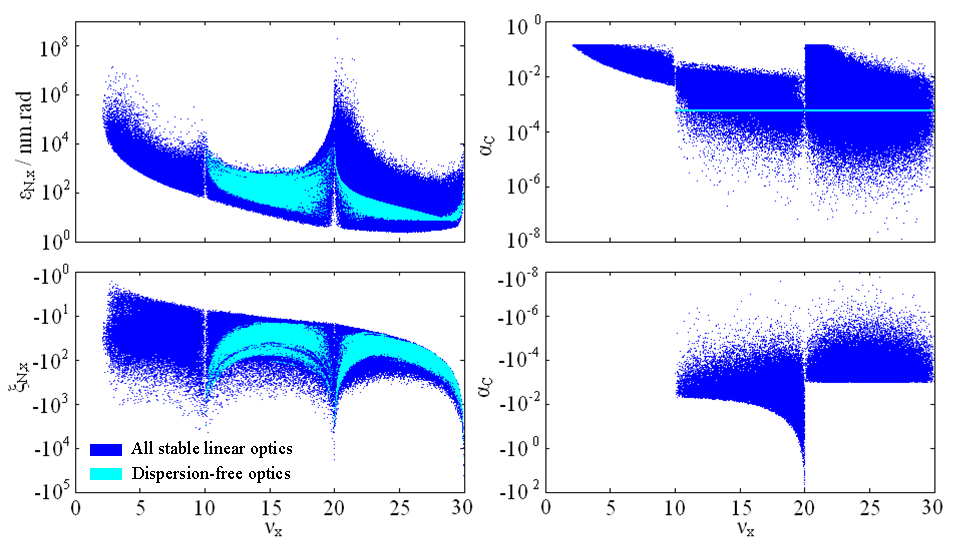 Lower emittance optimization
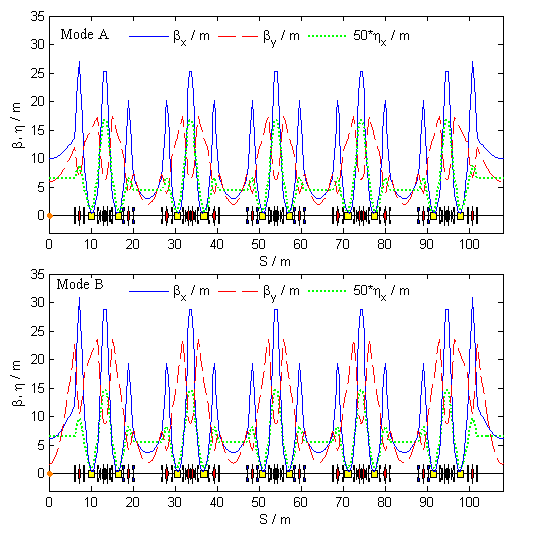 Lower-emittance mode commissioning and calibration
LOCO calibration，beta beating~0.40%/0.45%
Injection efficiency ~60%
Coupling~0.3%，Beam life time 17 hours@210mA
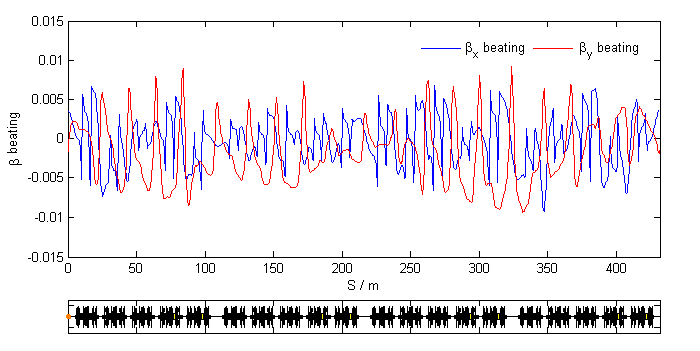 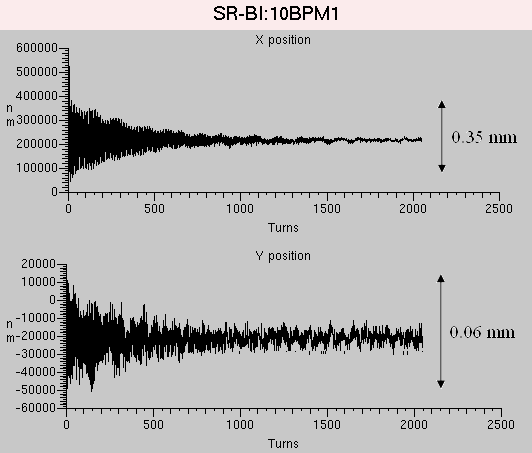 Main parameters measurement for low emittance
Beablines commissioning results
Maintenance
Routine maintenance every two weeks
 check hardware according to plan
 RF commissioning 5~6 hours
 Summer shutdown
Other problem we meet
VARIAN vacuum gauge
In 2006, some problems had been found with cathode shortcutting
Filament burned
2007--2010，there are 48 filaments which have burned (total 170) at storage ring 
2010-- 2012，same case for LINAC and Booster
The average life time is about 3 years.
We can not get enough support from VARIAN.
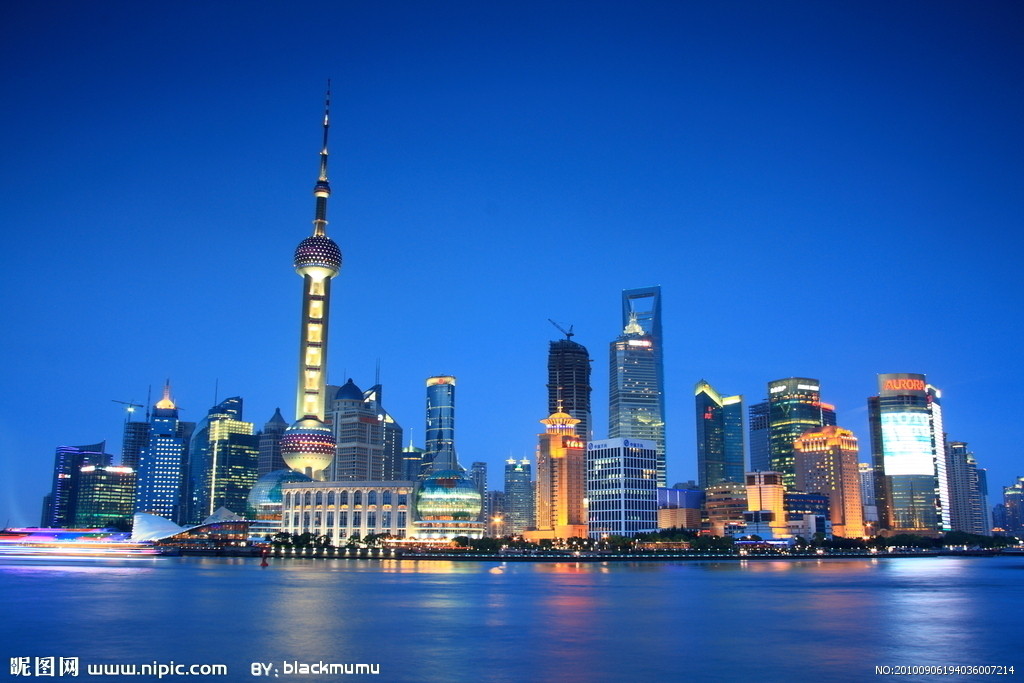 Thank you for your attention